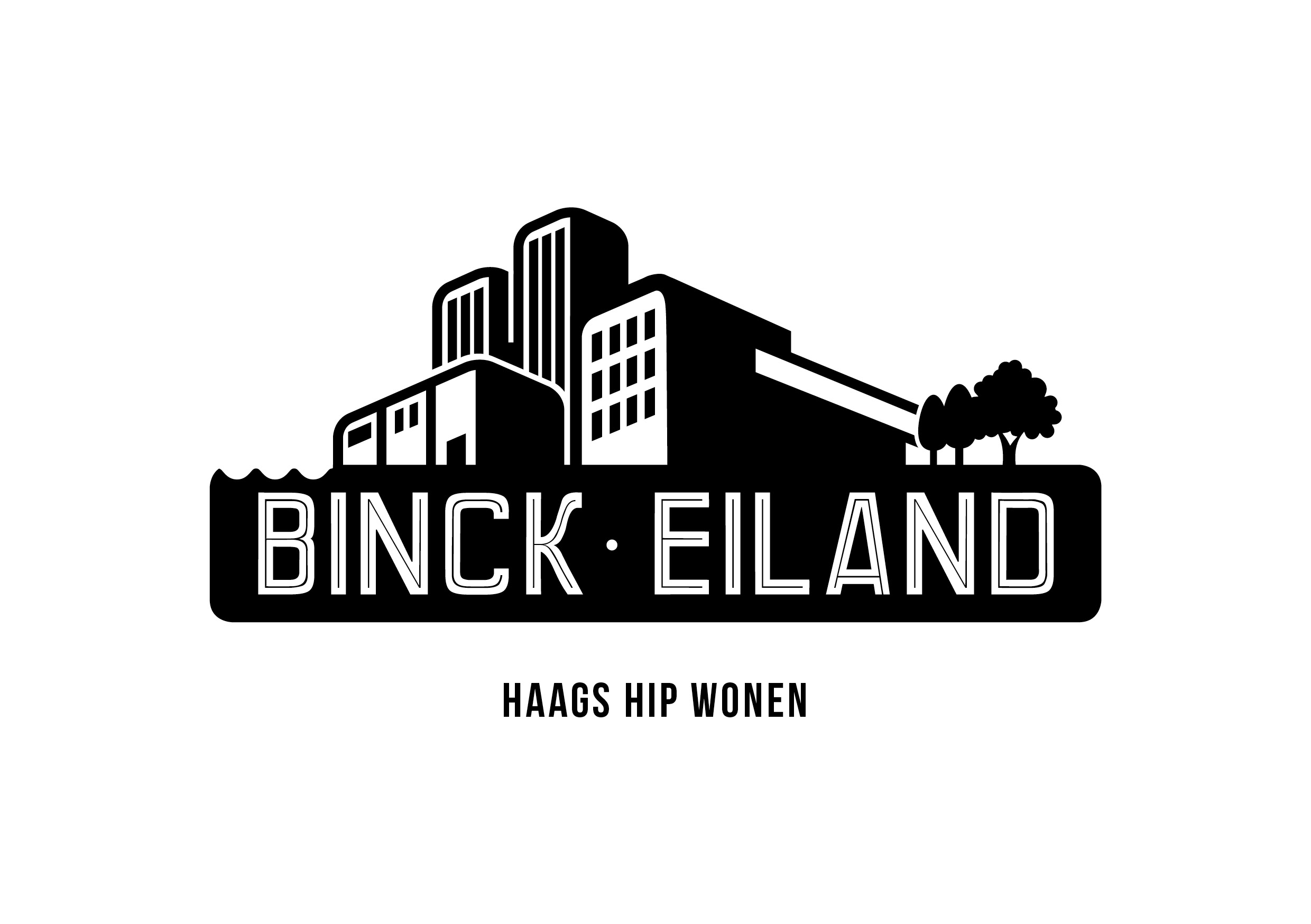 [Speaker Notes: Goedemiddag mijn naam Francine Smissaert, Locatie manager Binck Zuid
Ik zal u kort mee nemen naar Binck Eiland.
De ontwikkeling van Binck eiland wordt gedaan in een samenwerking van 3 partijen l, V en b]
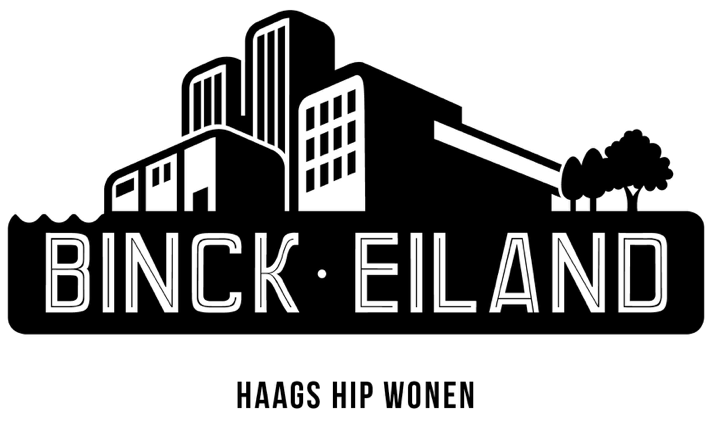 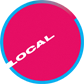 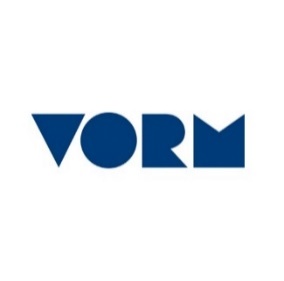 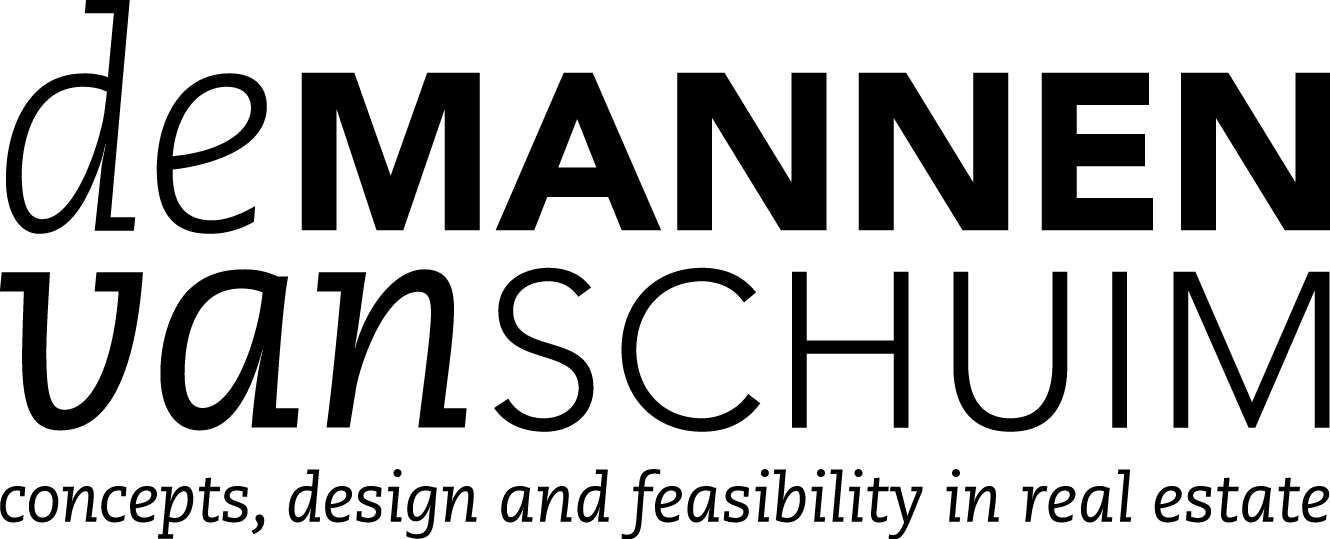 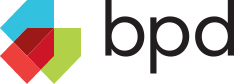 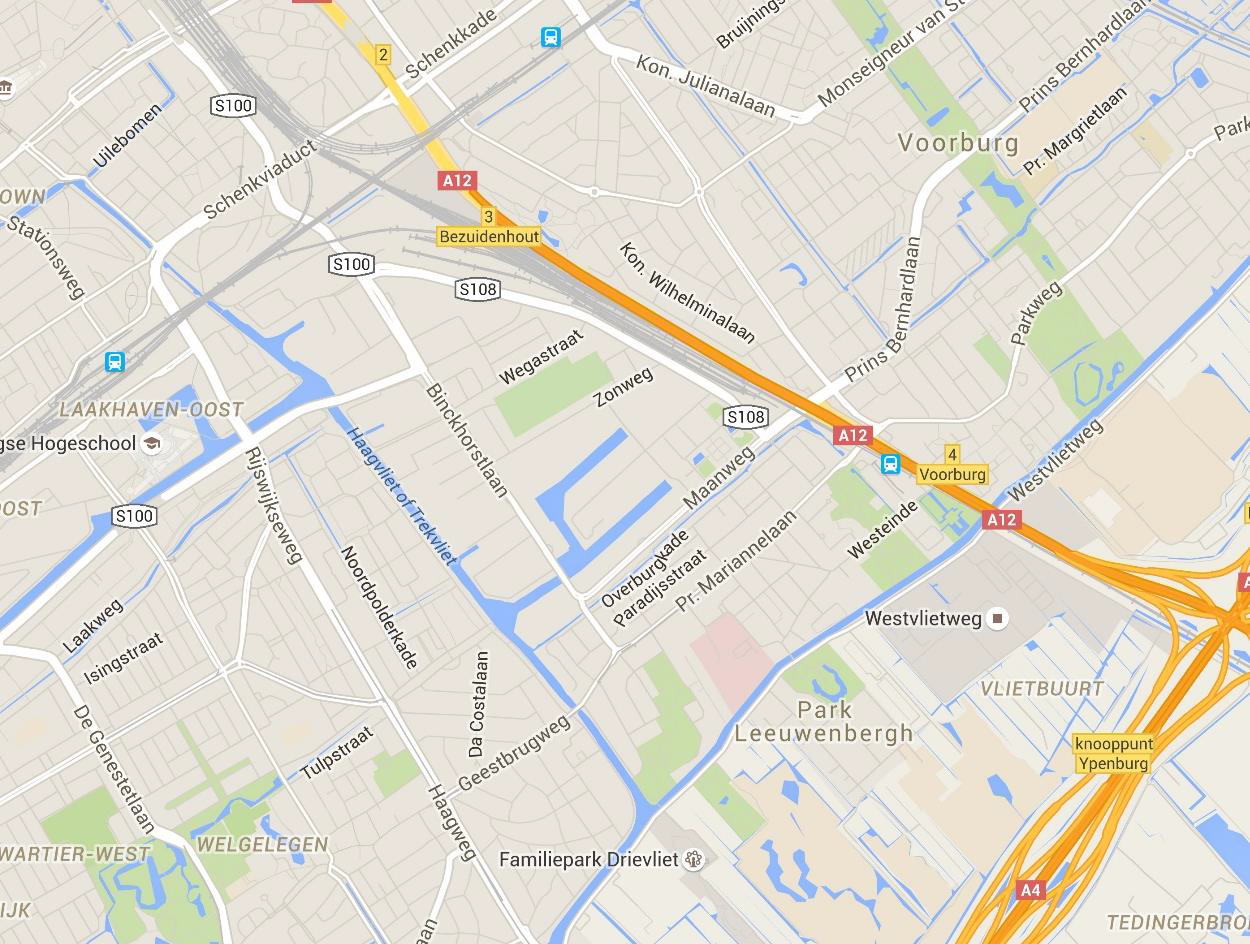 [Speaker Notes: Voormalige SDU locatie
Locatie rand van de binckhorst aan het hoekpunt Binckhorstlaan en Maanweg tegen voorburg]
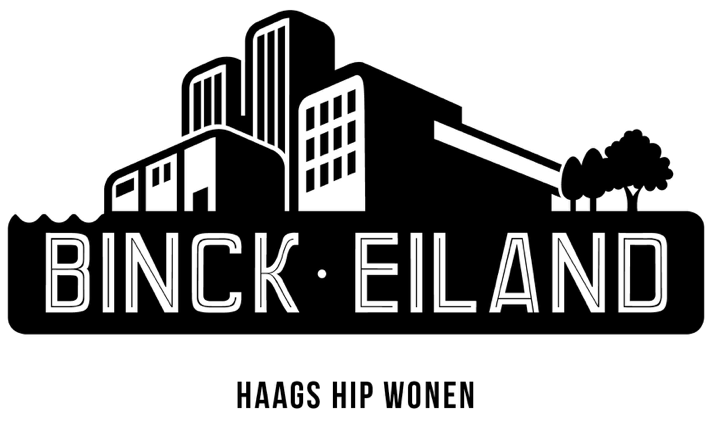 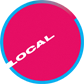 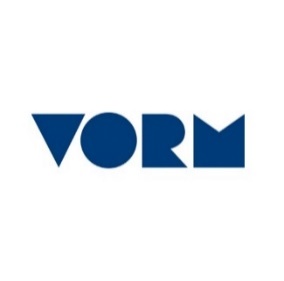 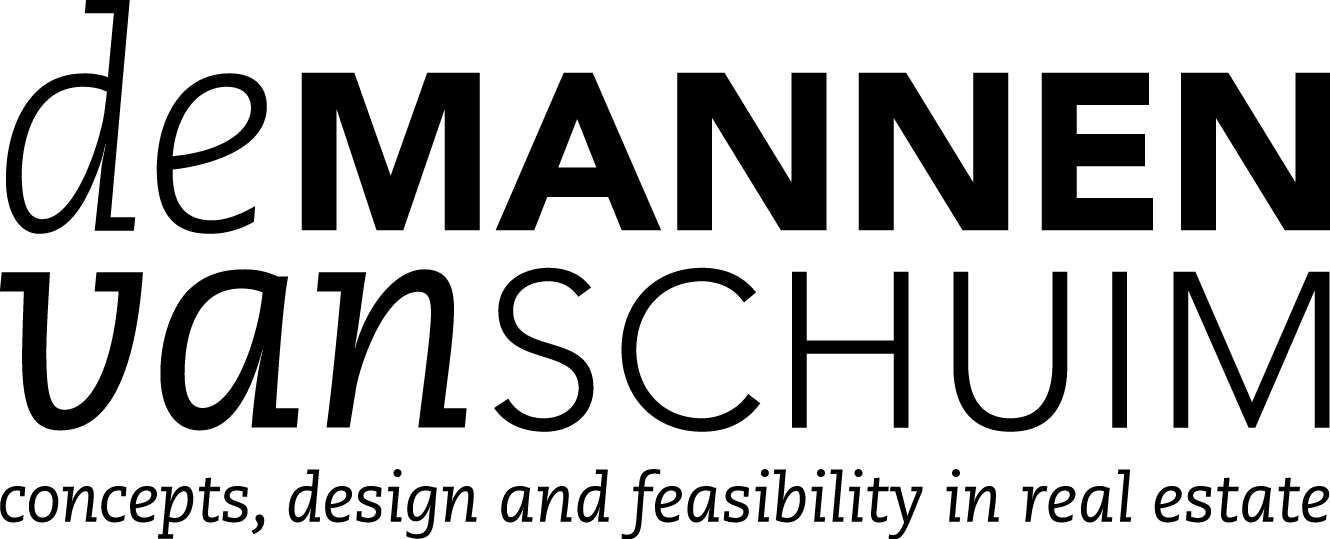 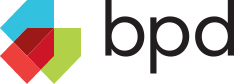 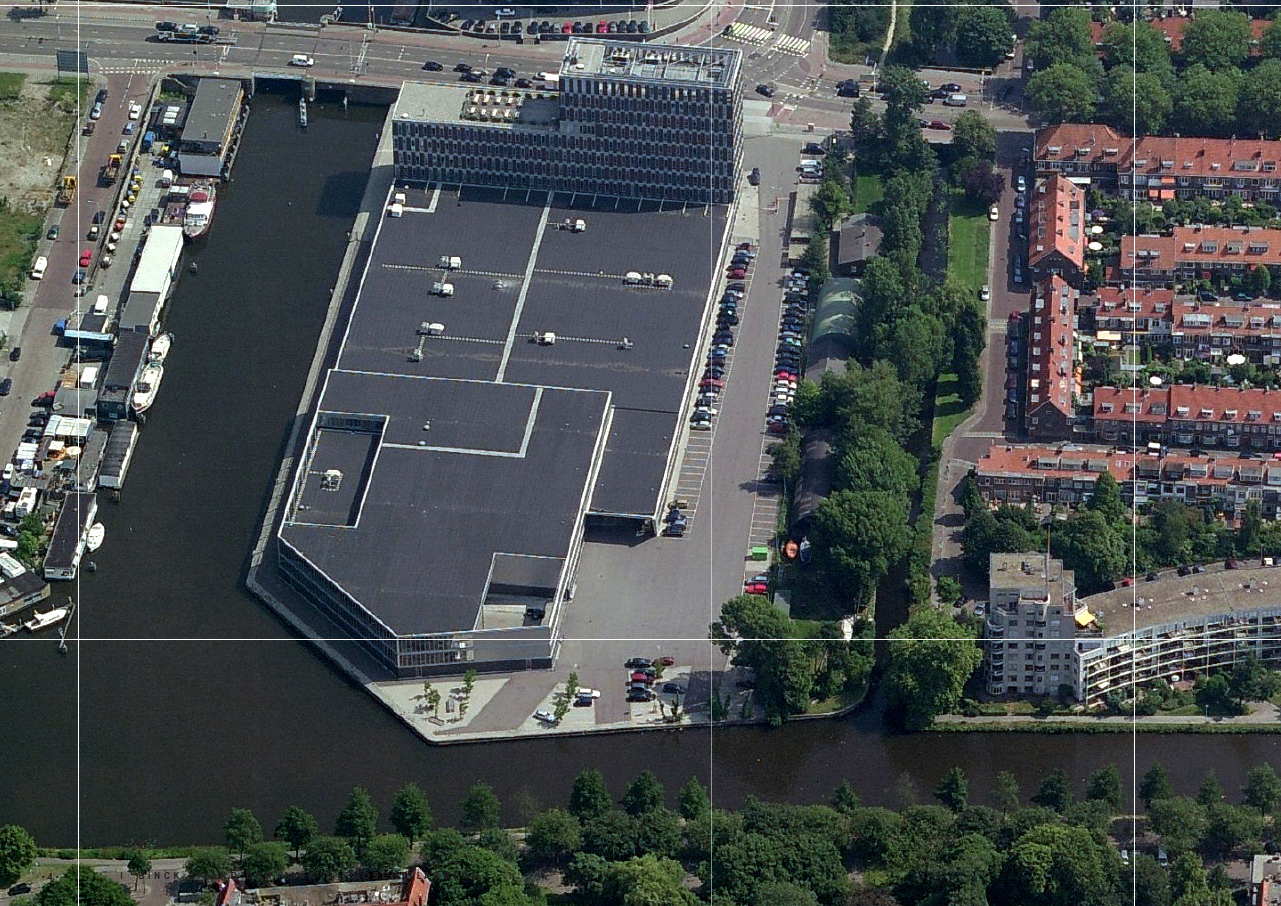 [Speaker Notes: 2 ha, 8000 m2 kantoor, 10.000 meter hal
Sinds eind 2015 locatie te verwerven
Half 2016 aangekocht
Gemeente had locatie eigenlijk niet in vizier omdat het een private eigendom was met nog  modern en jong gebouw. Dat pas 15 jaar geleden was opgeleverd.
Super locatie voor woning ontwikkeling
Groen, Voorburg, water, binckhorst, centrum
Eigen schiereiland
Kavelambitie gemeente 
Zo snel mogelijk begonnen met ontwikkeling
Transformator is vliegwiel van de ontwikkeling 
Eerst bestaand gebouw en dan volgen met nieuwbouw 
Met gemeente hoofdlijnen akkoord 
Plan:
De Binck
De plaats 
De kade
Product is mooie mix van kleine appartementen
En eengezinswoningen tot nieuwbouw appartementen 
Voorzieningen zijn iets ingewikkelder, maar daar blijken toch ook mogelijkheden 
Wij onderzoeken groen/duurzame mogelijkheden met car sharingen en diverse deliver concepten
 
Inmiddels hebben we een First date gehad in dr Binck en blijkt er veel animo en positieve reacties
Mensen willen graag hier wonen.
Wij hopen dat in 2019 hier een prachtige woonwijk staat met tevreden bewoners]
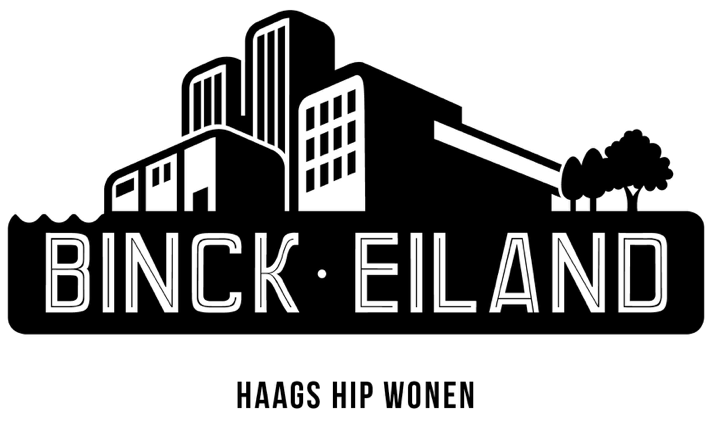 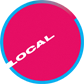 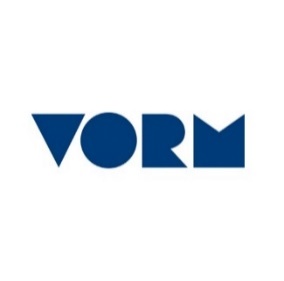 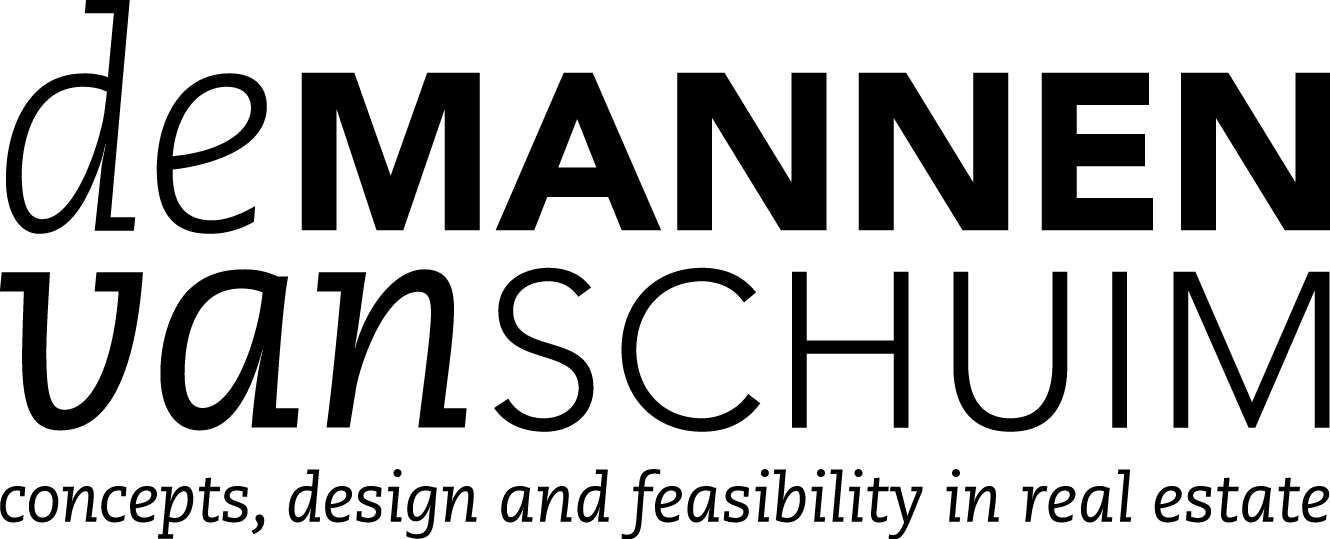 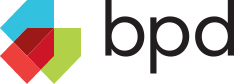 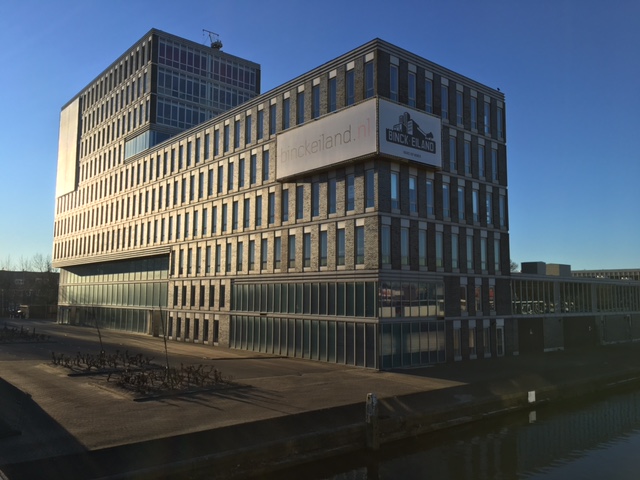 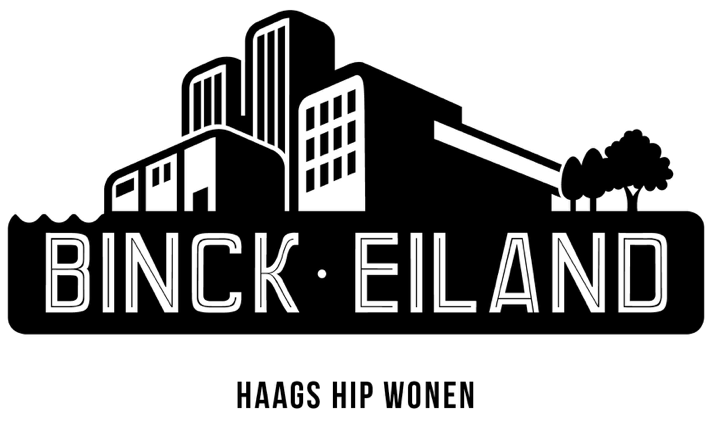 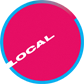 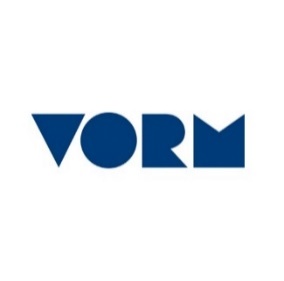 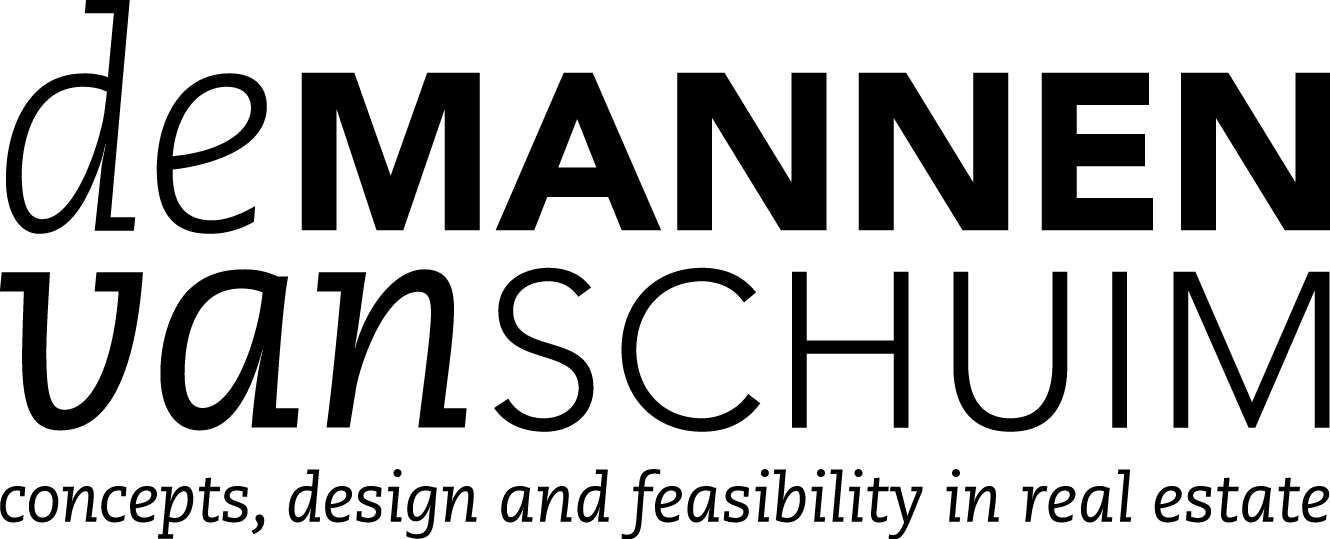 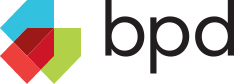 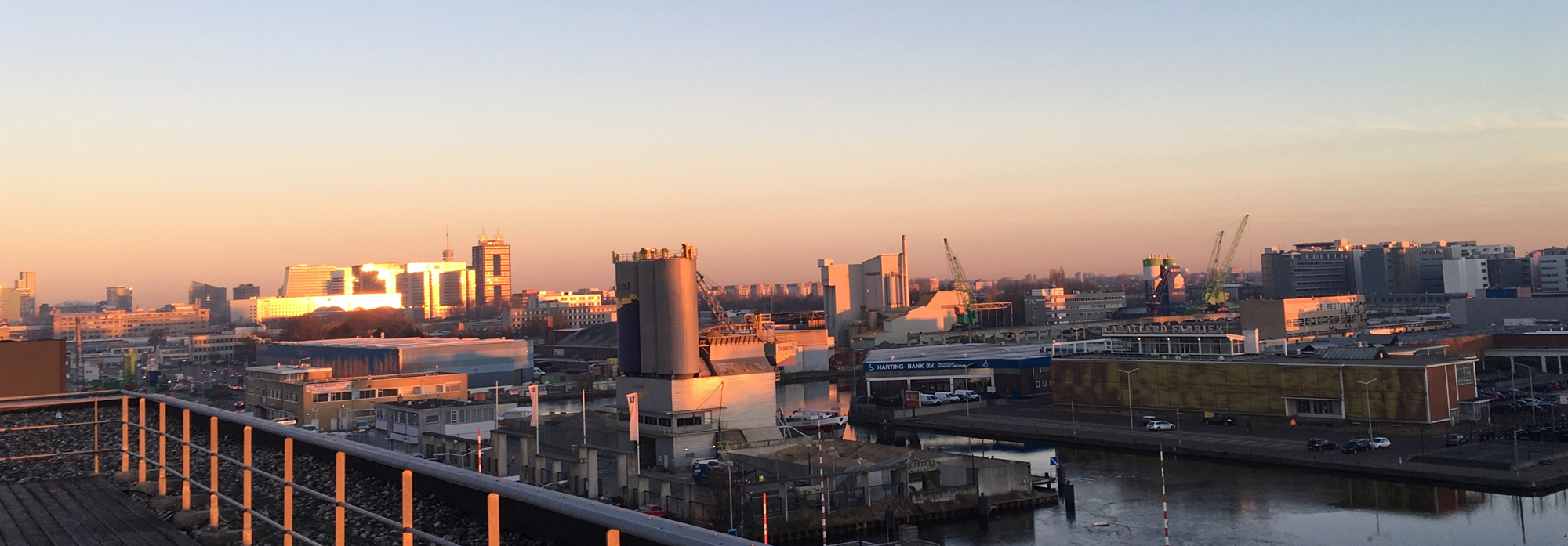 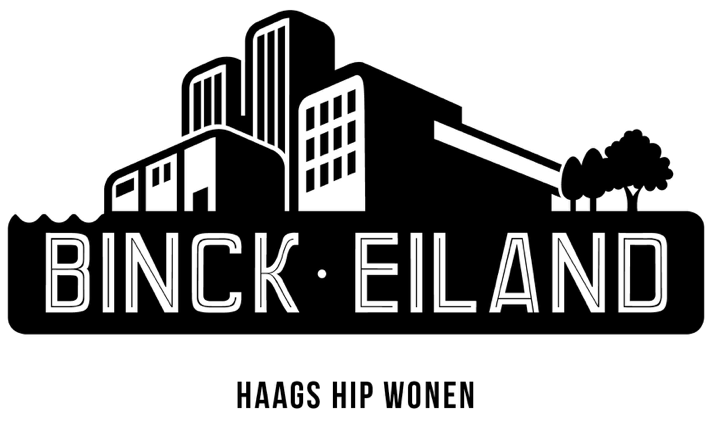 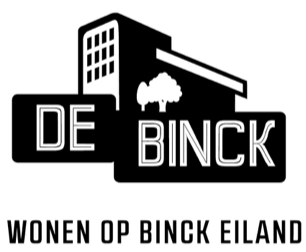 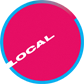 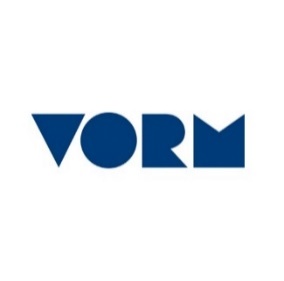 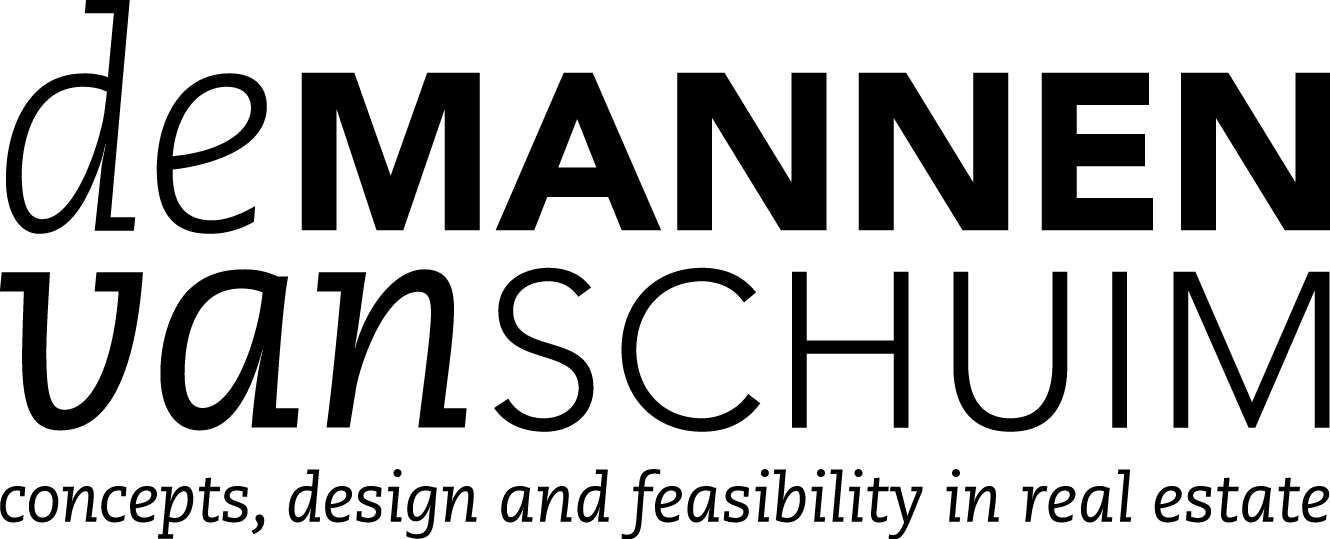 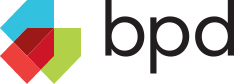 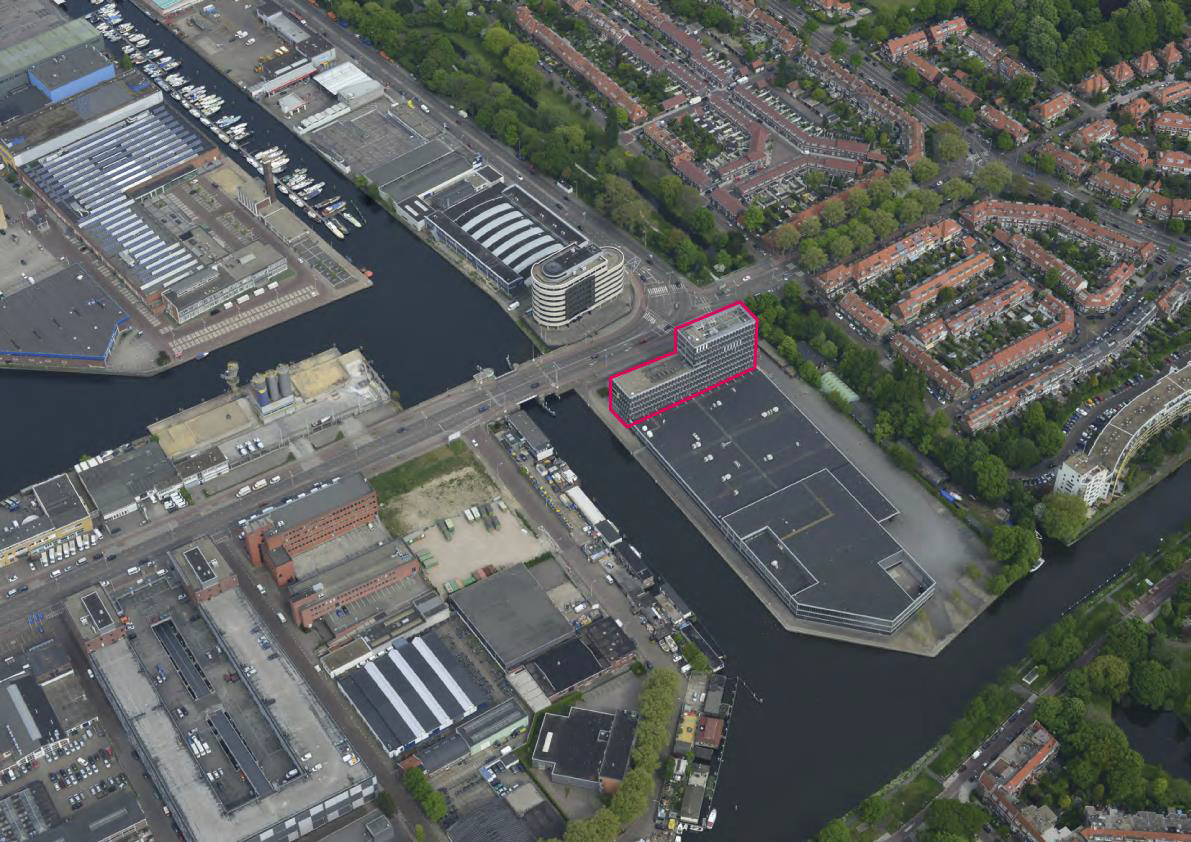 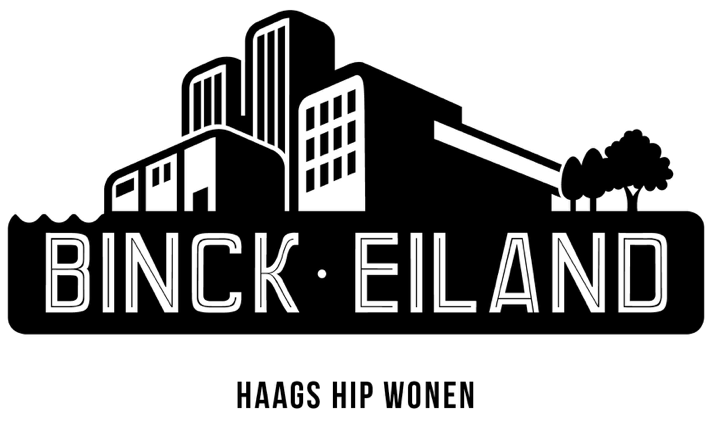 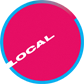 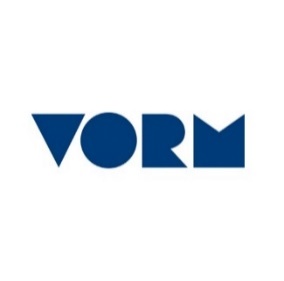 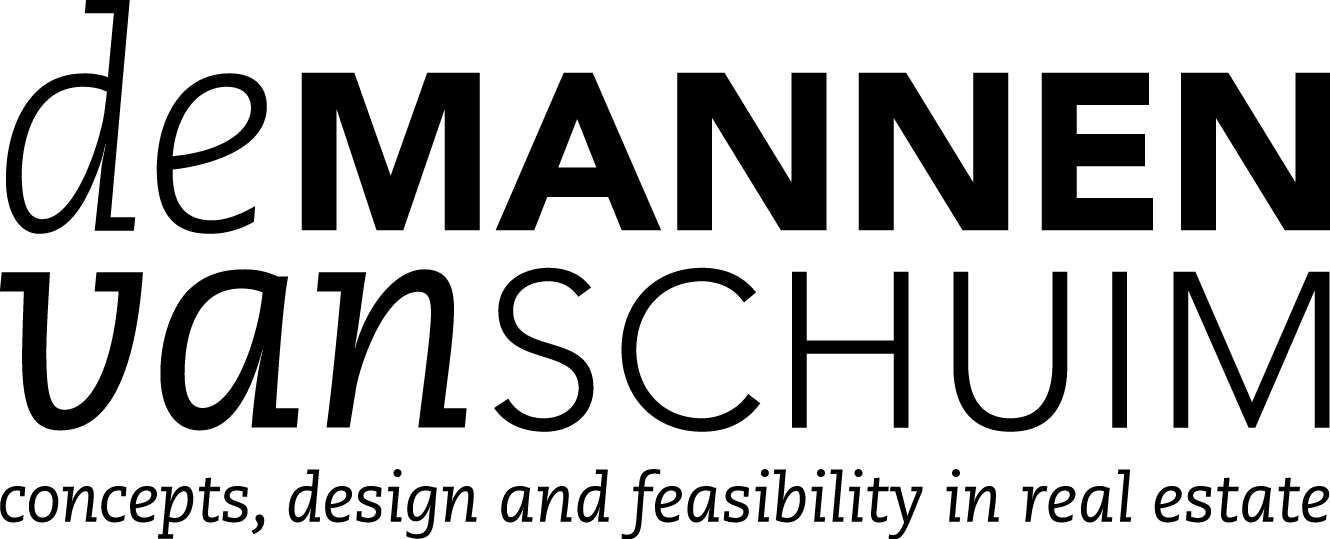 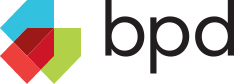 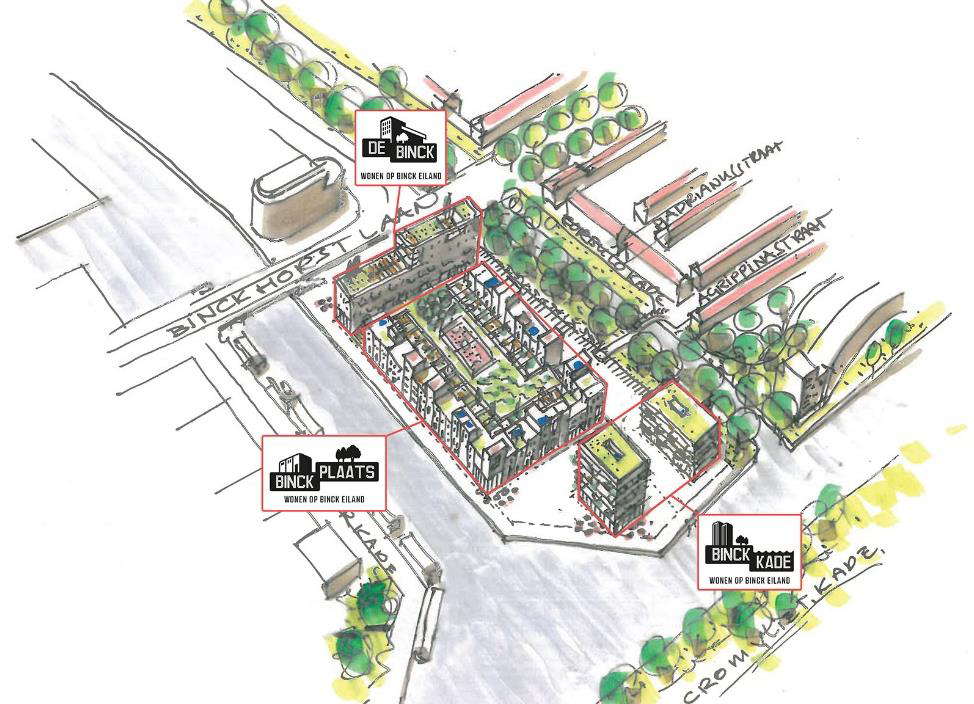 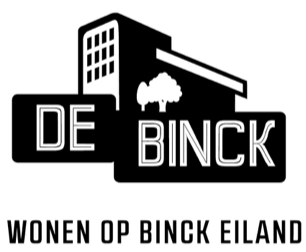 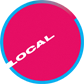 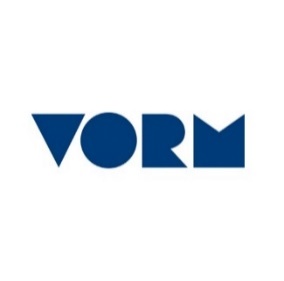 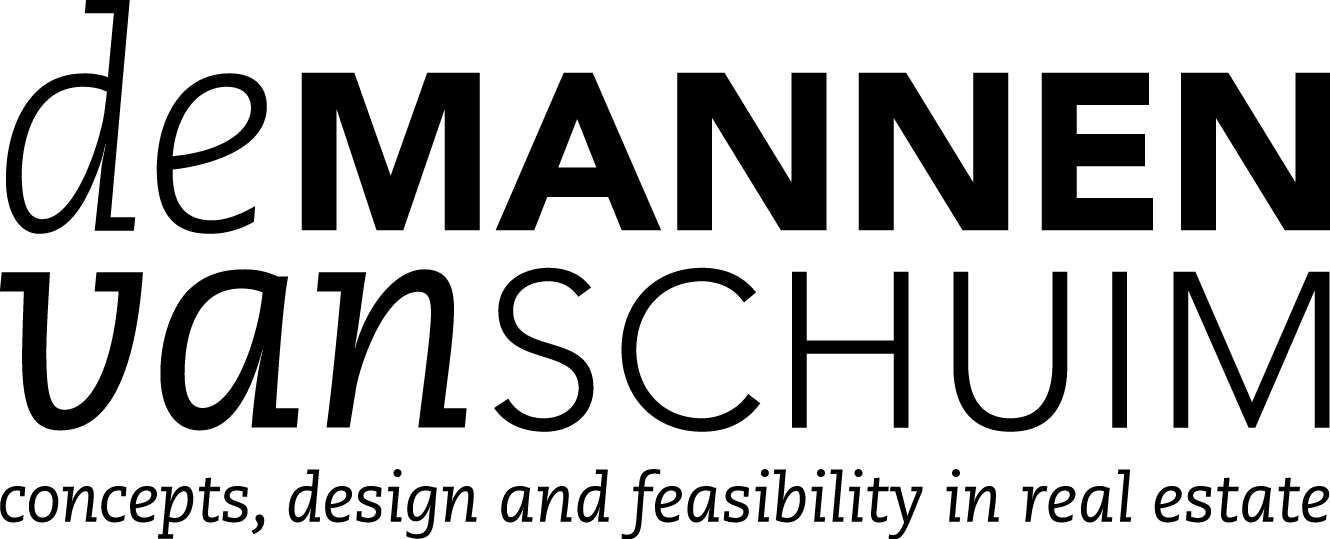 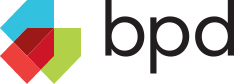 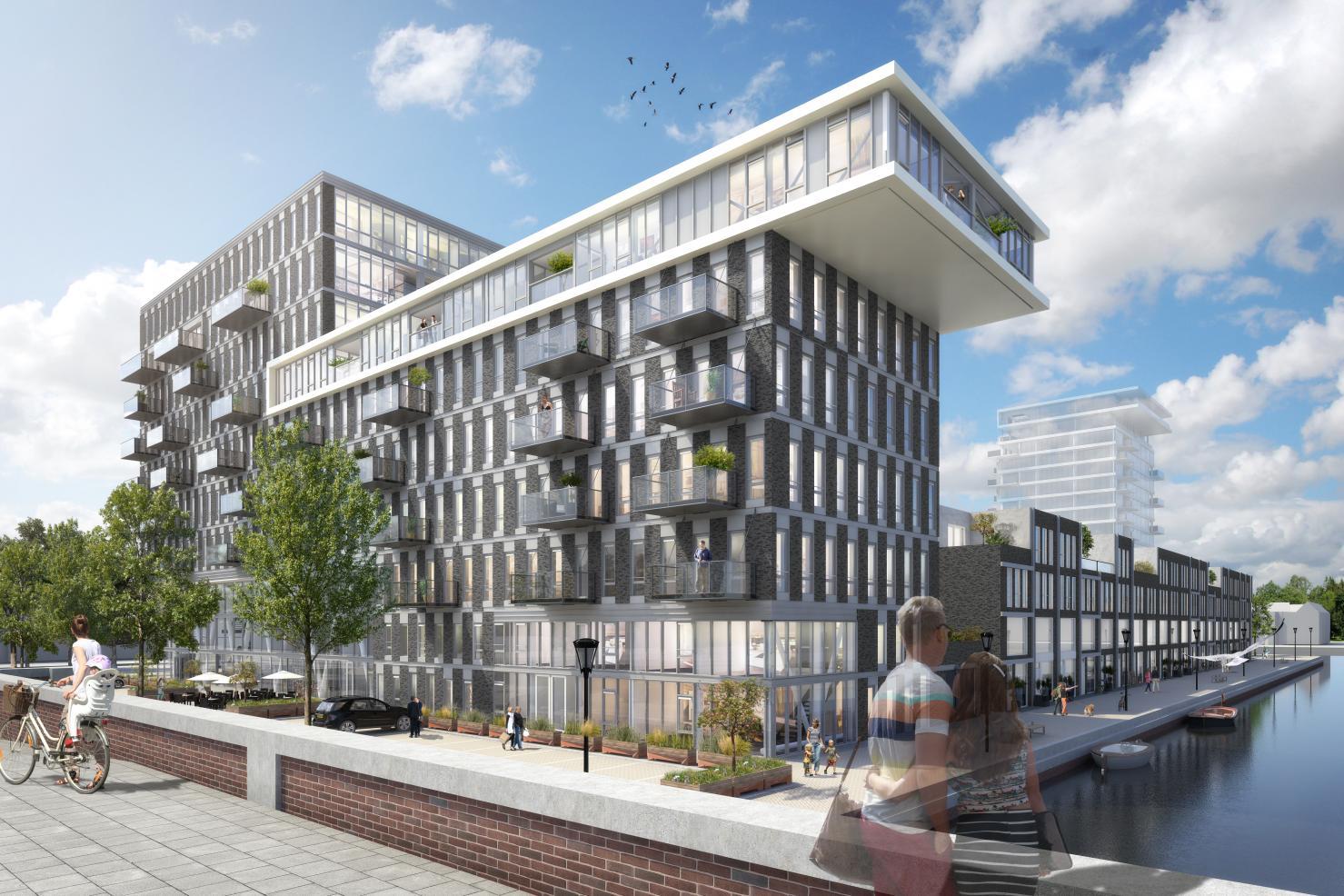 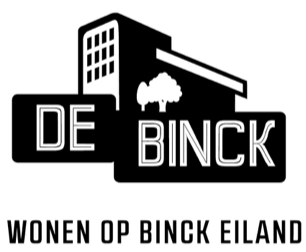 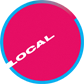 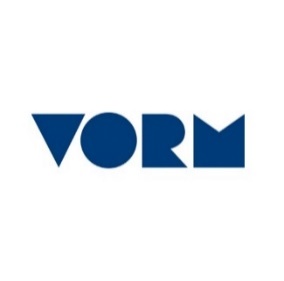 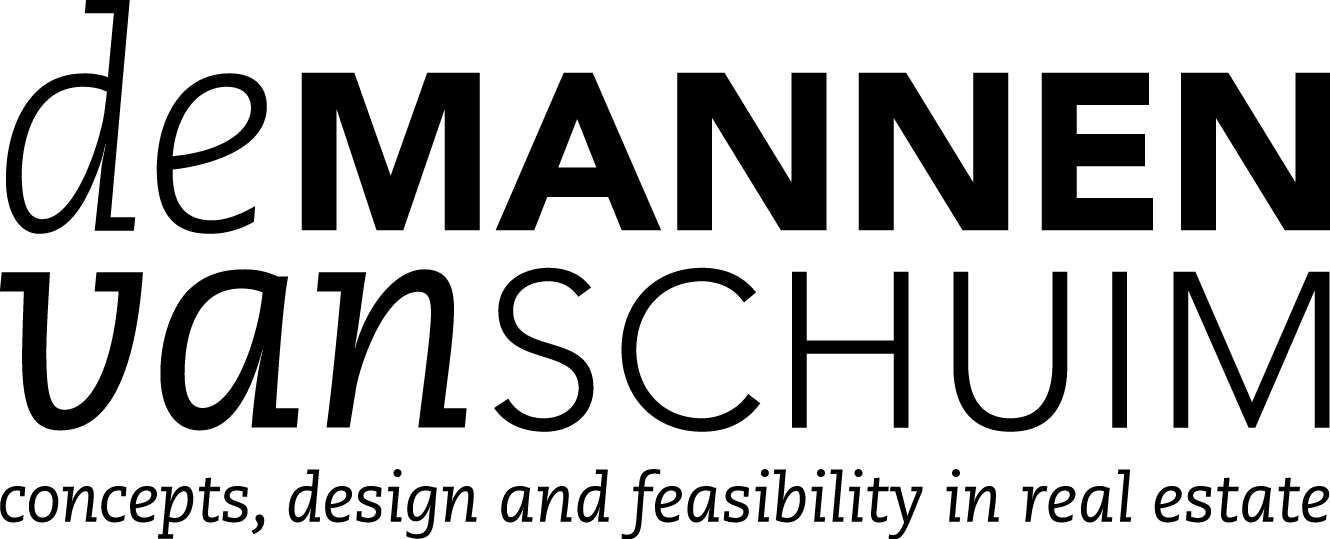 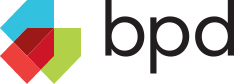 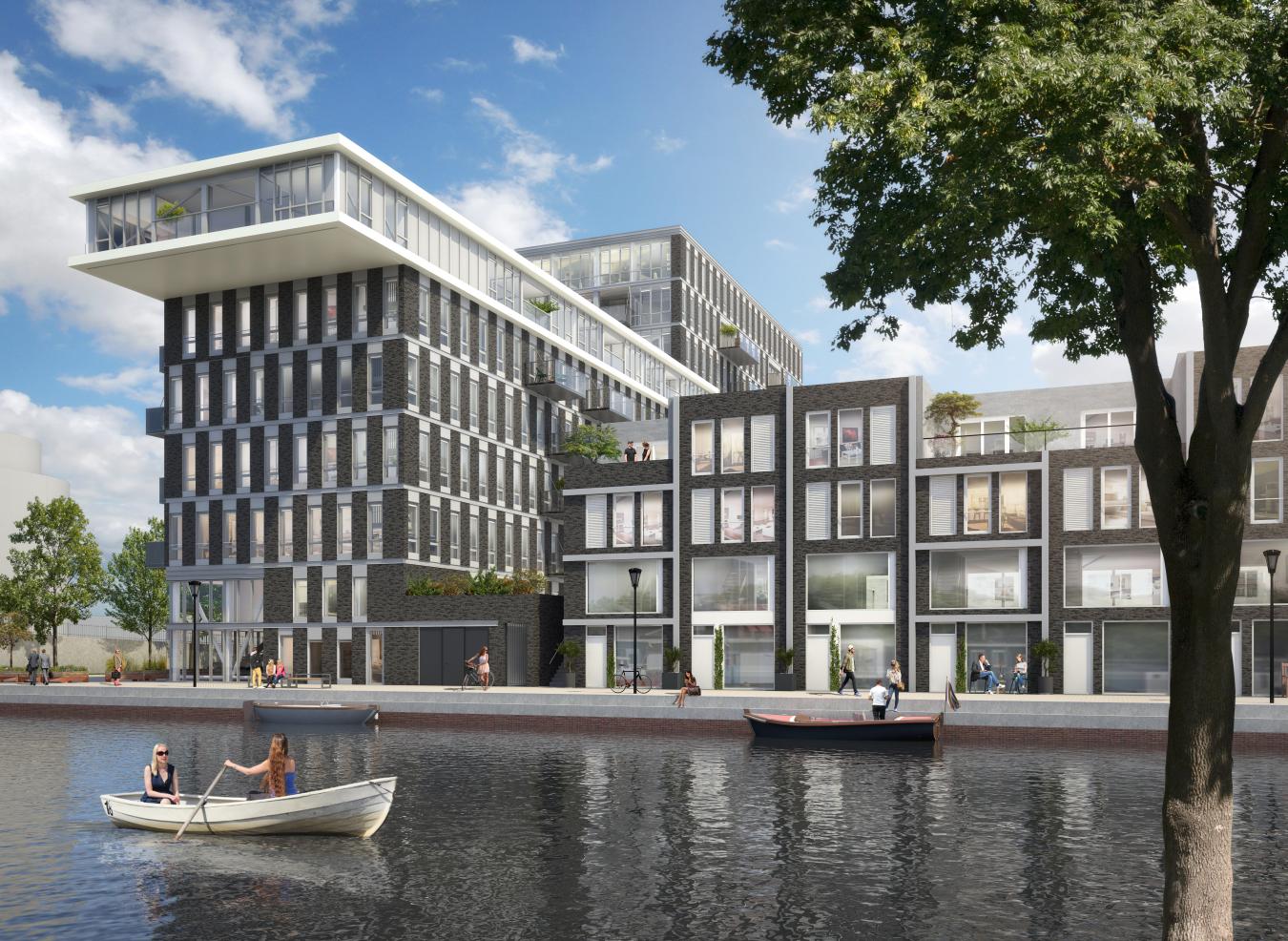 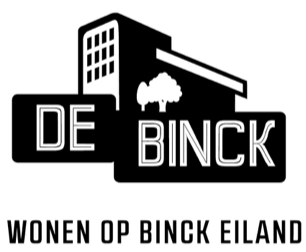 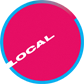 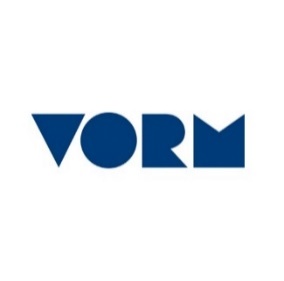 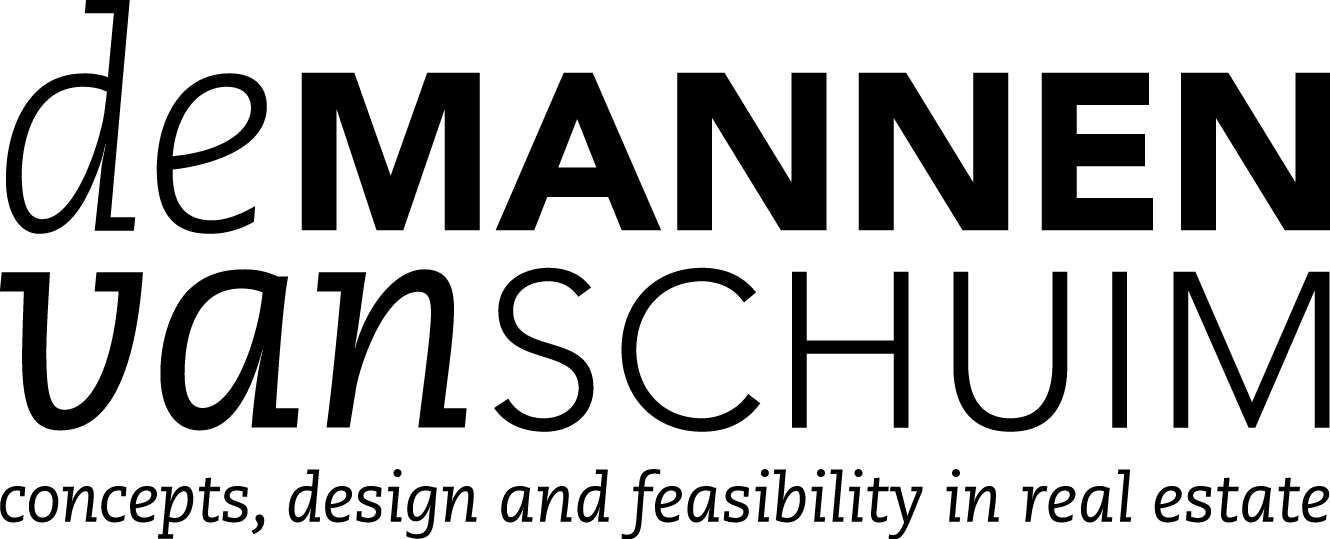 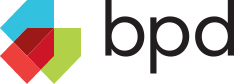 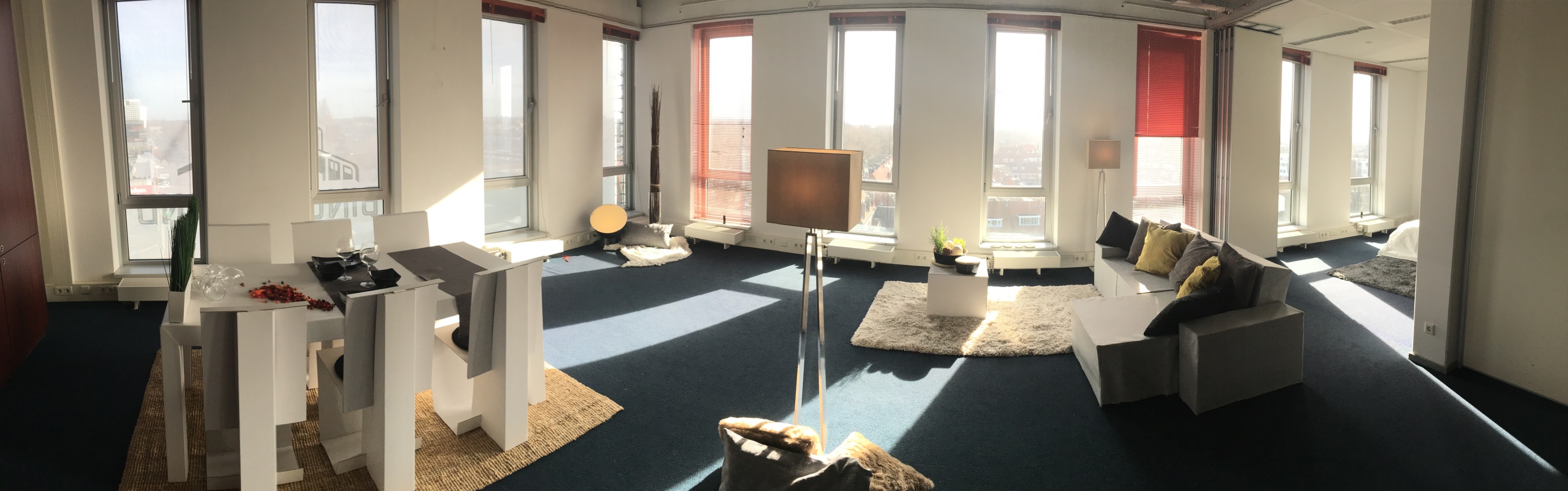 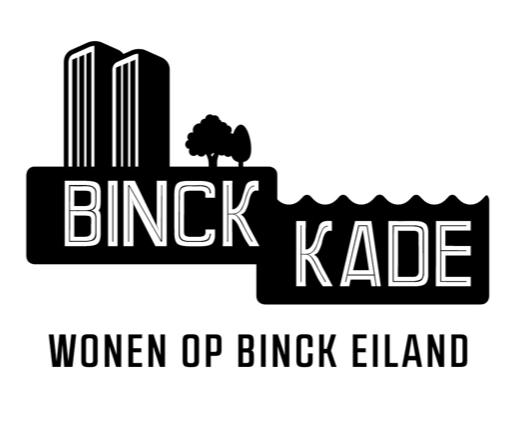 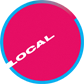 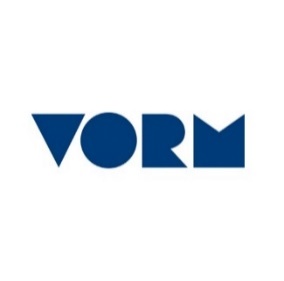 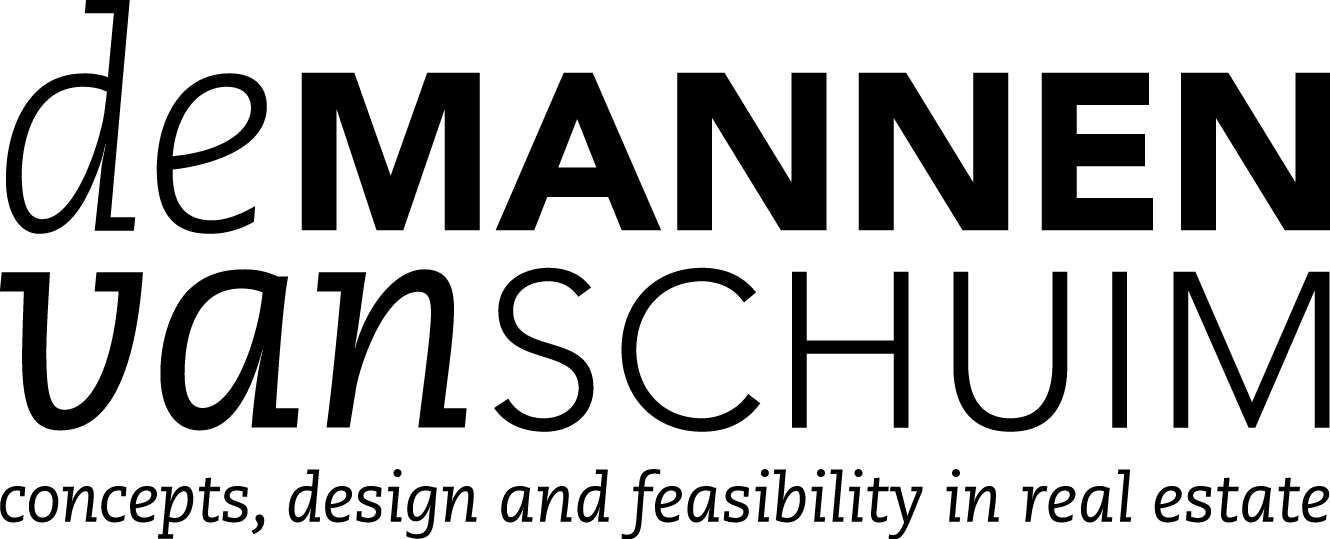 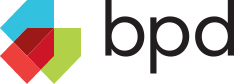 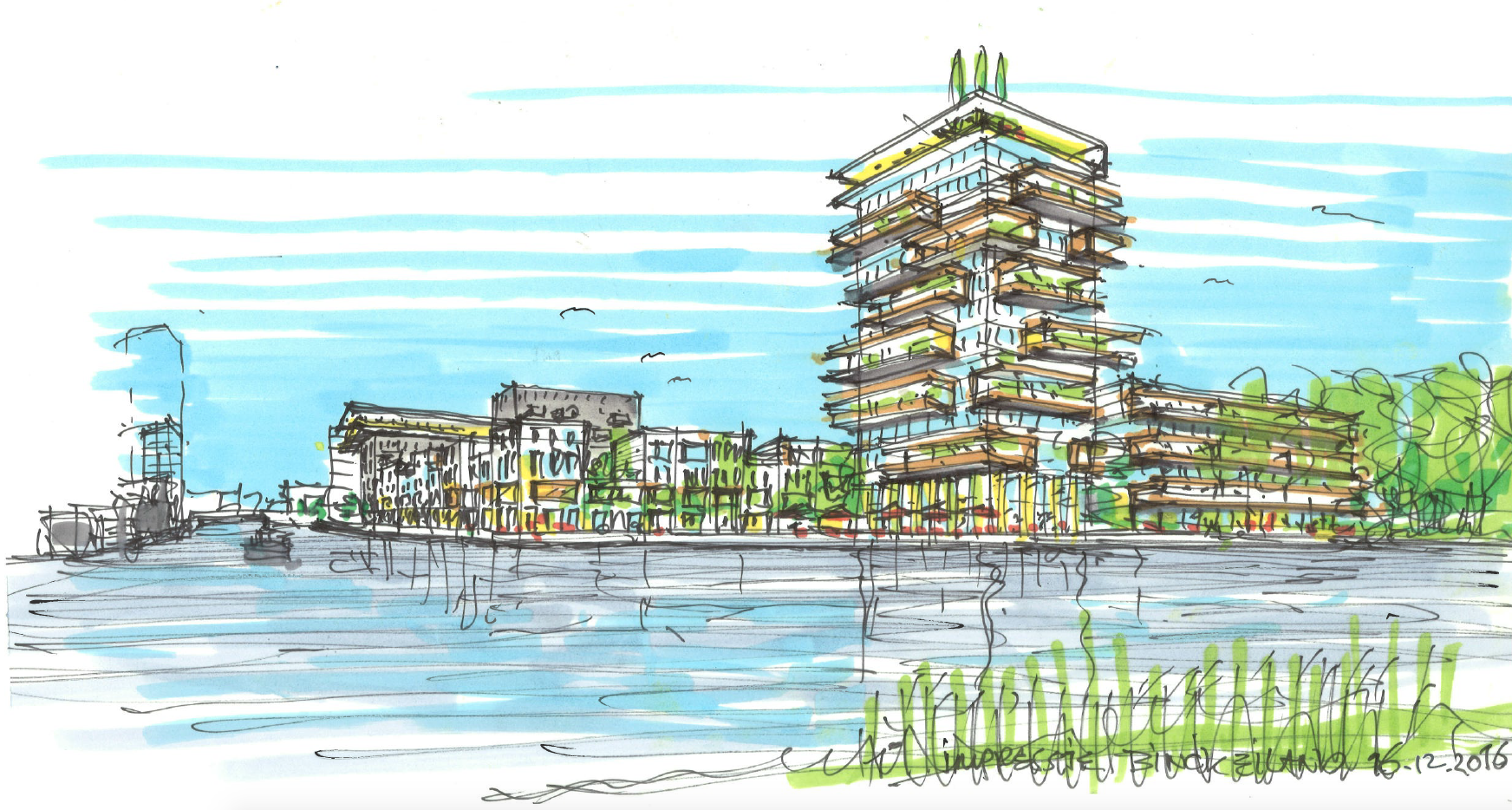 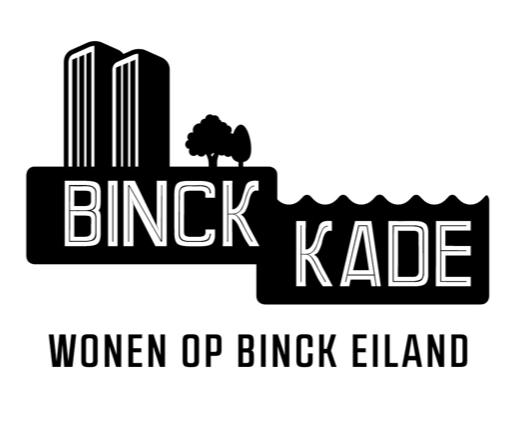 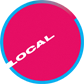 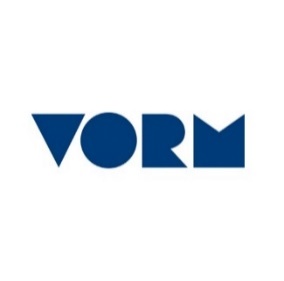 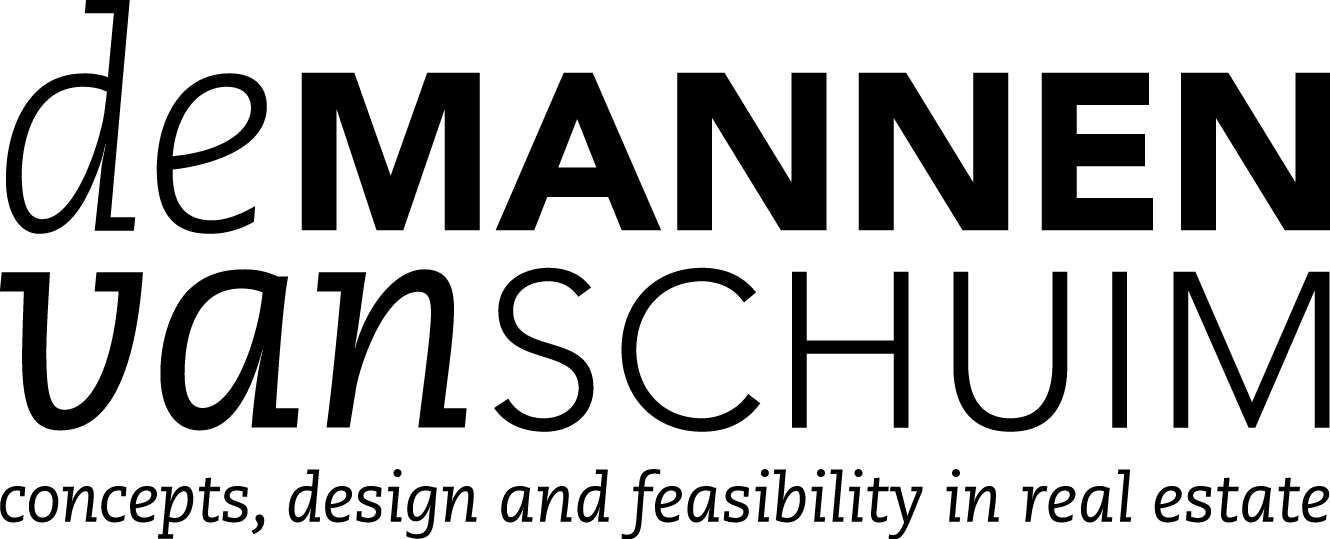 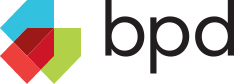 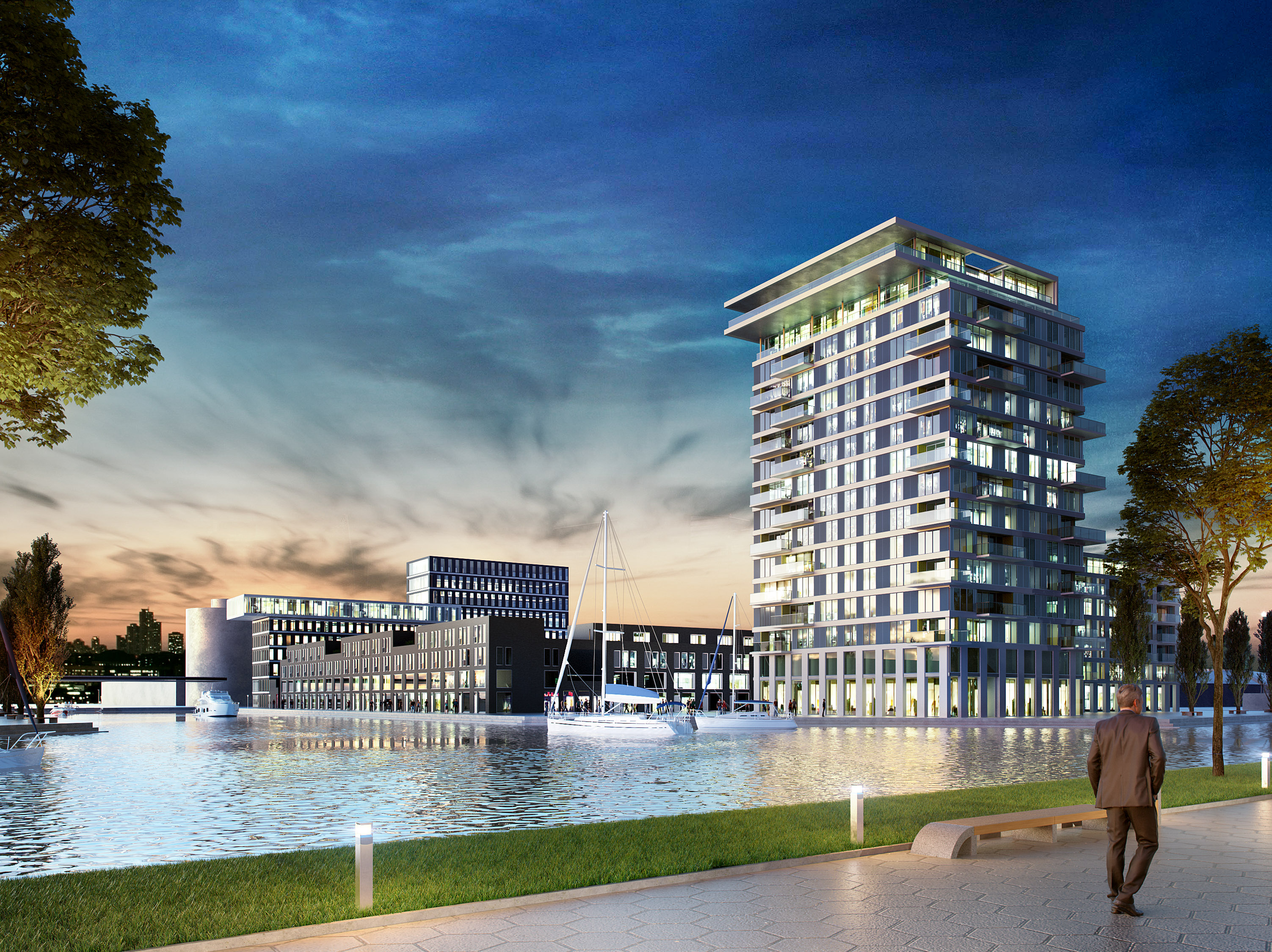 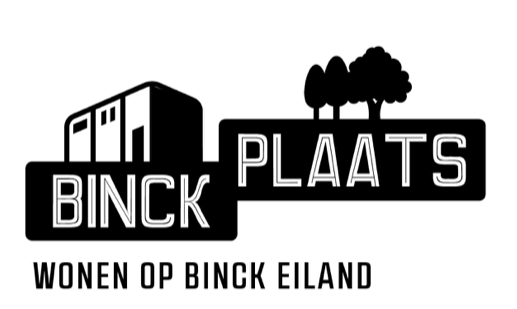 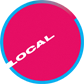 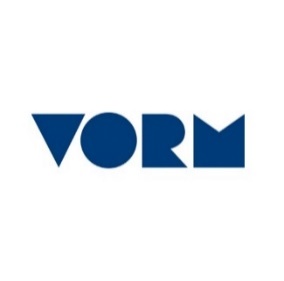 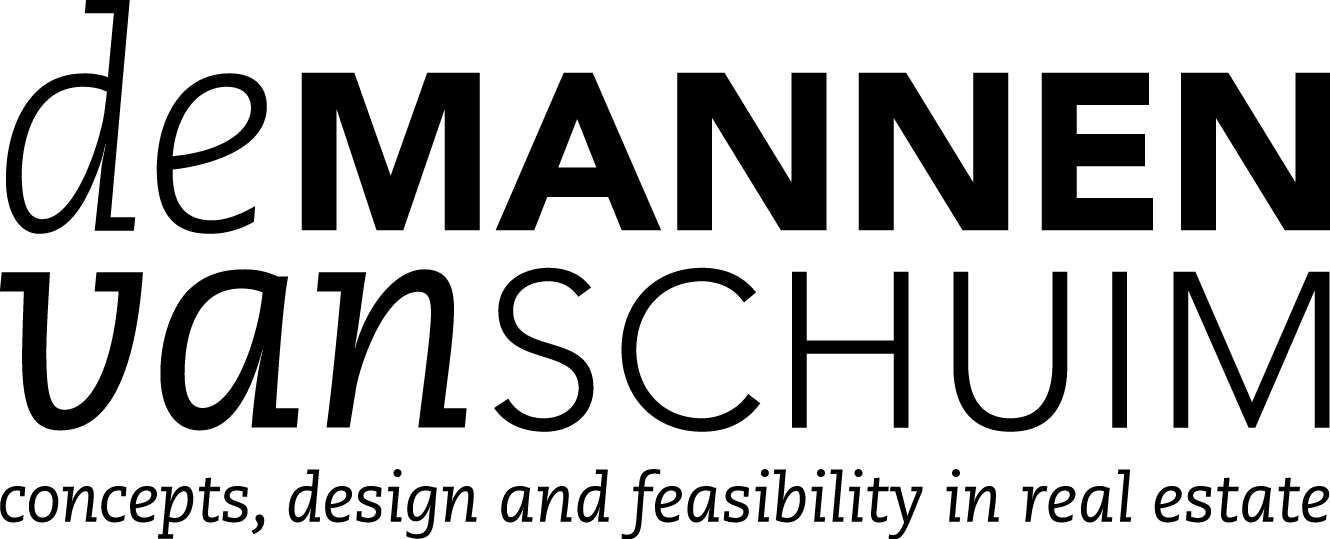 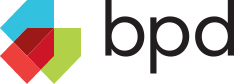 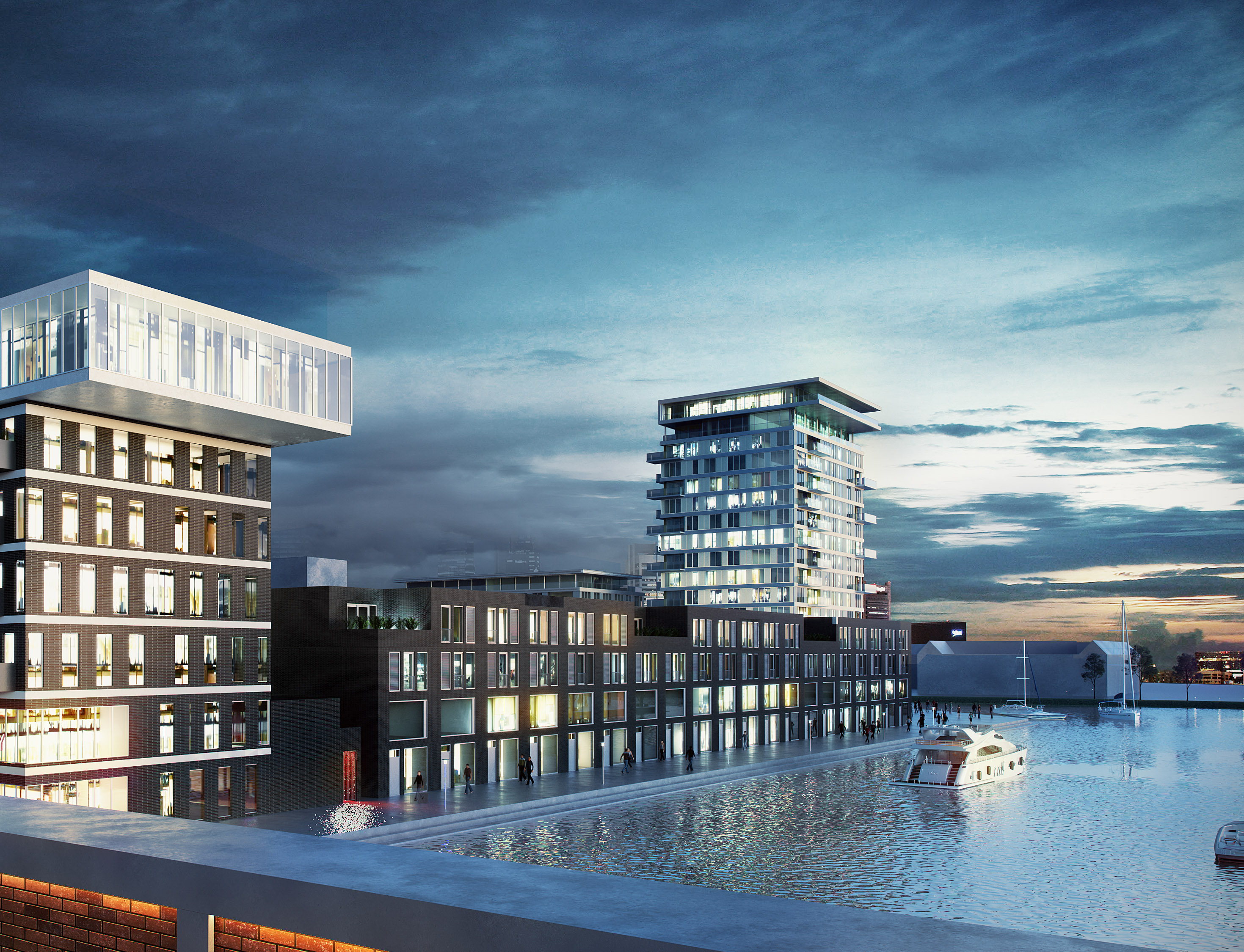 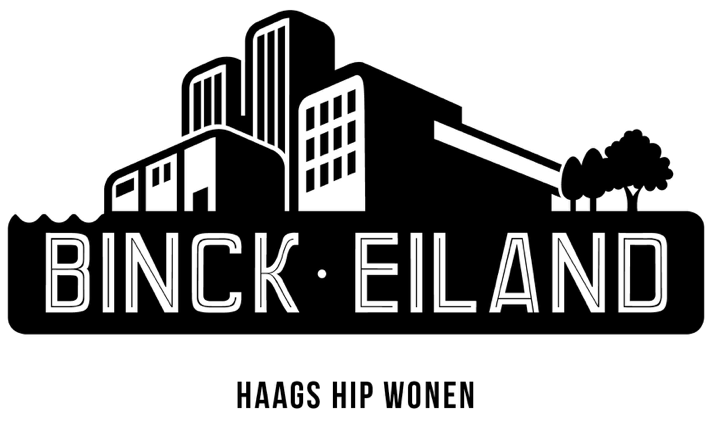 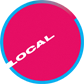 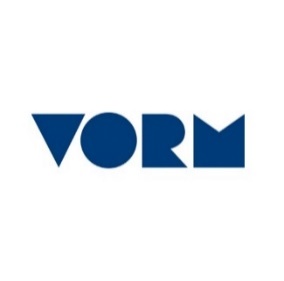 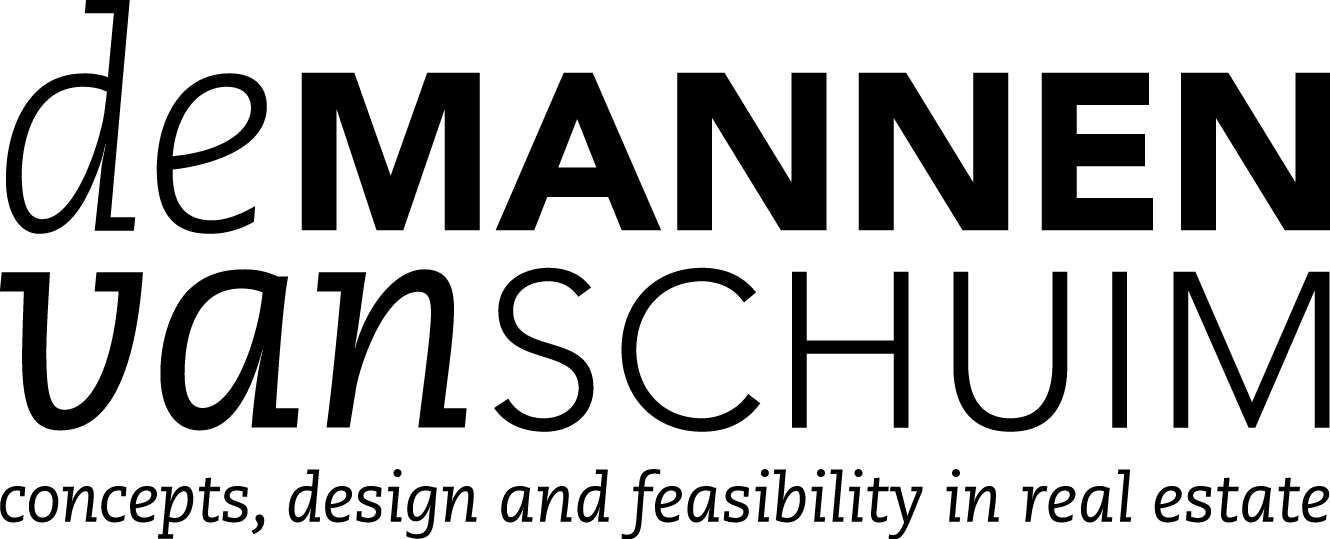 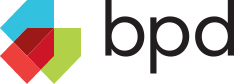 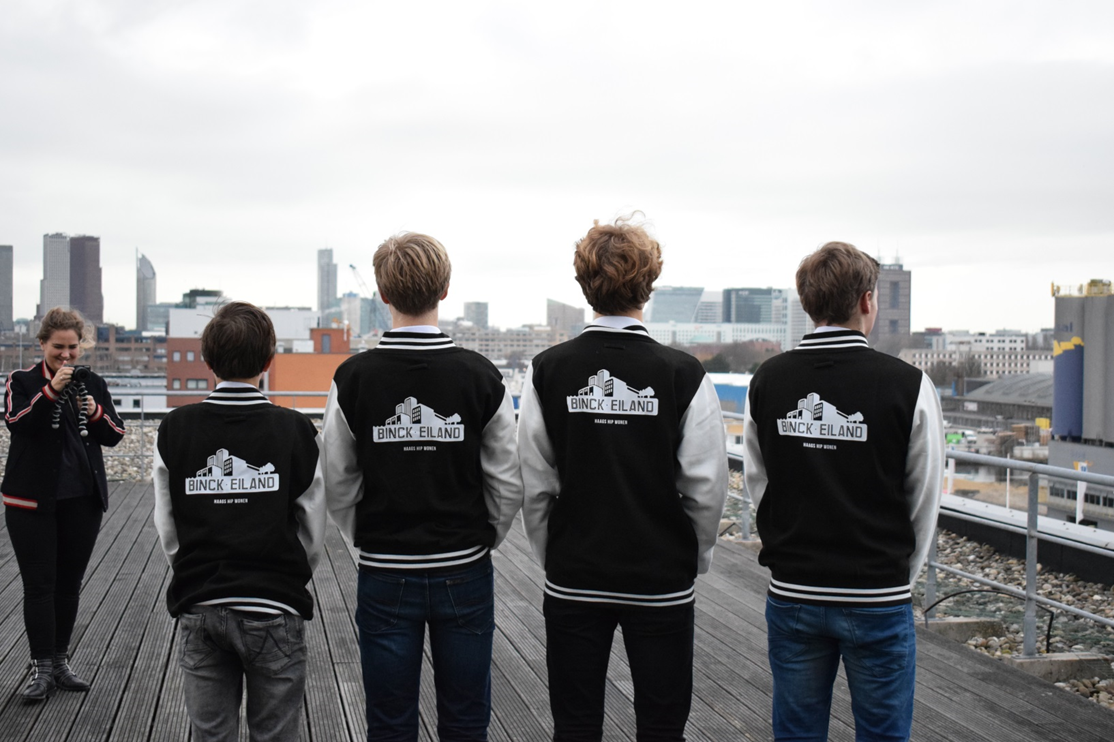 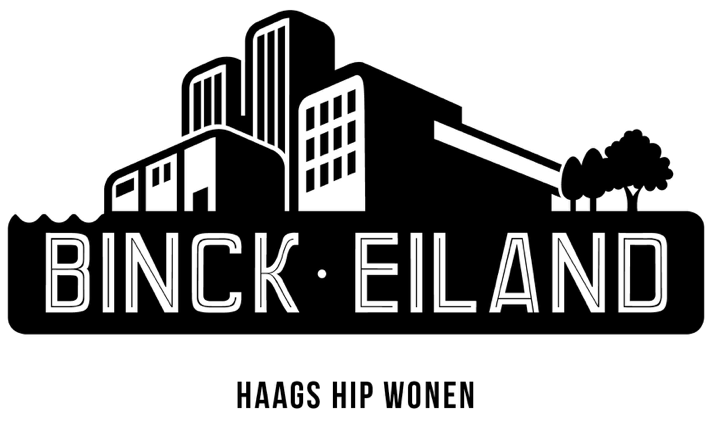 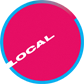 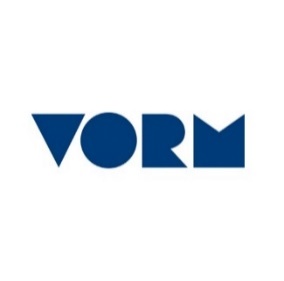 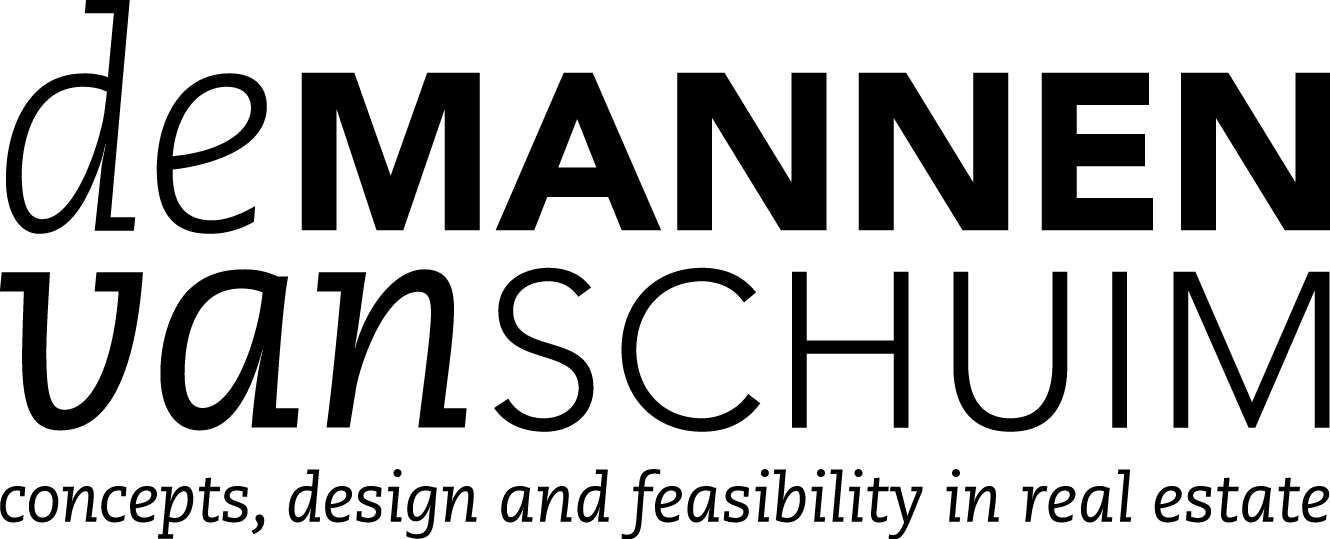 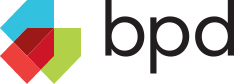 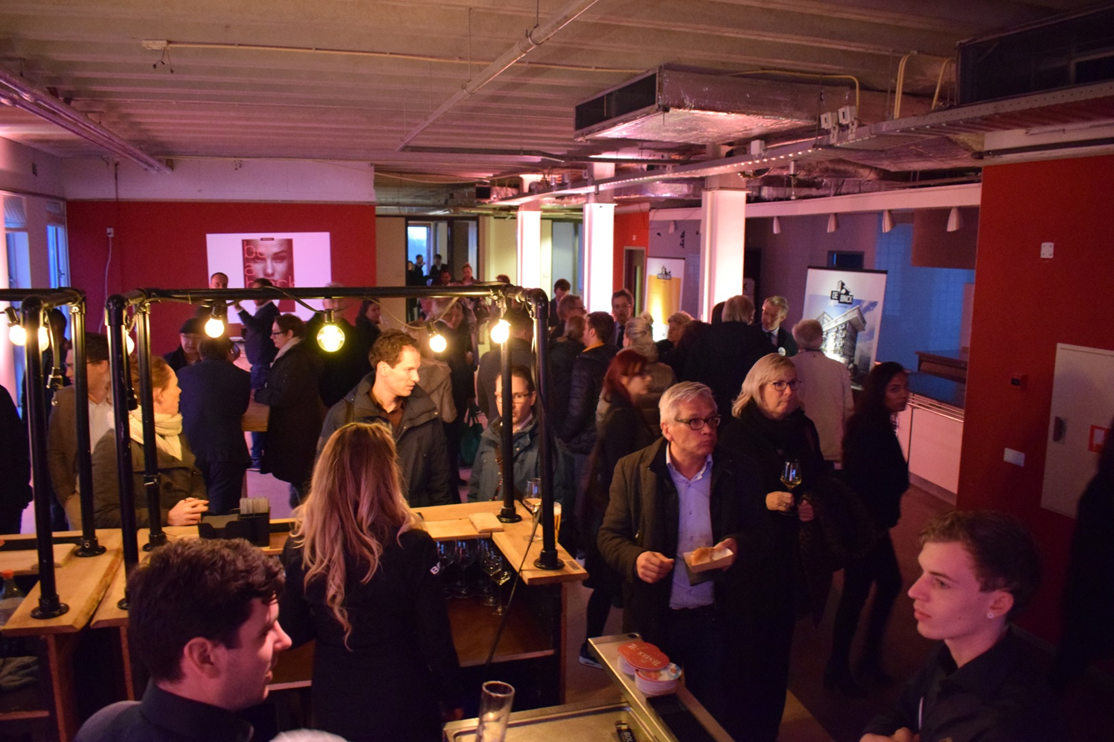 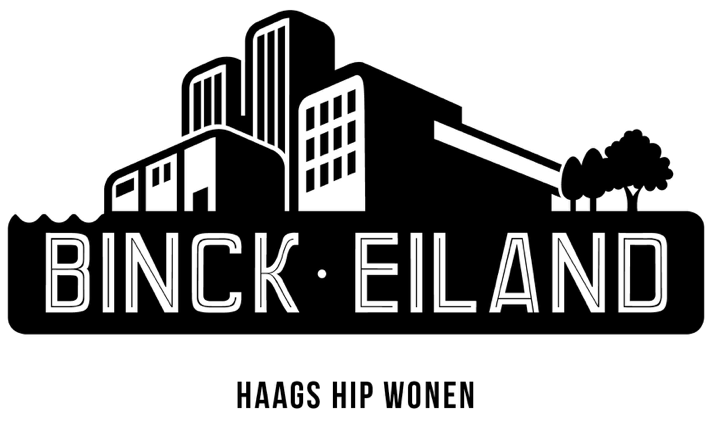 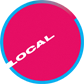 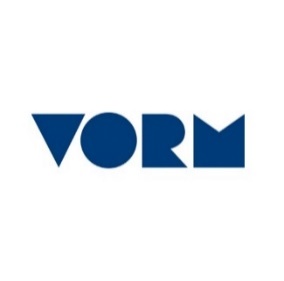 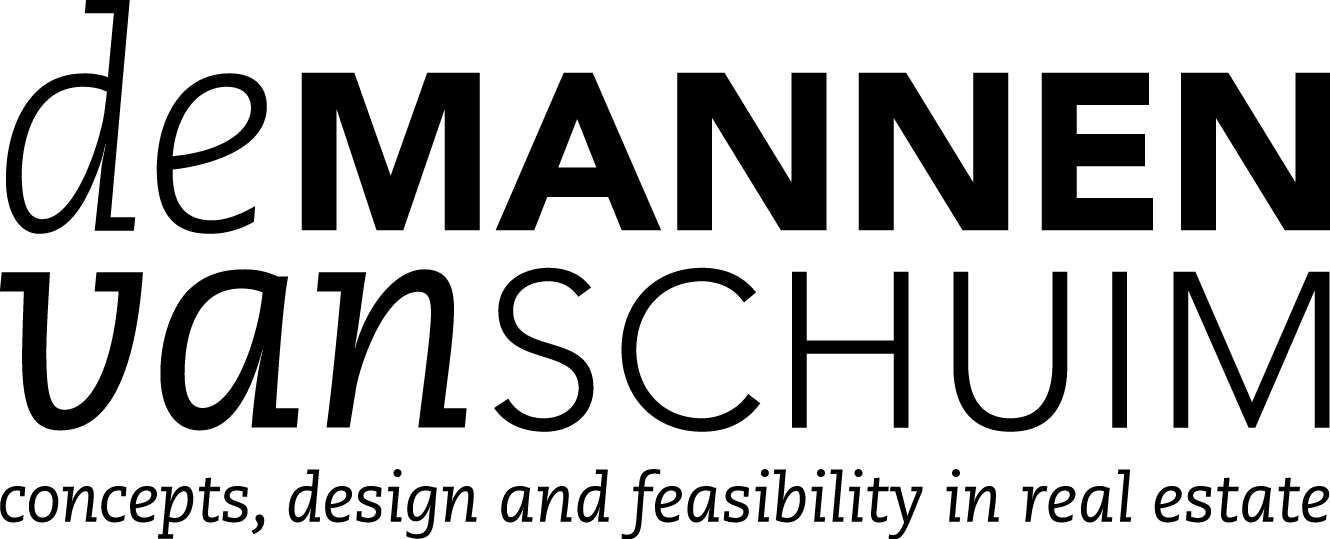 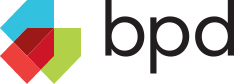 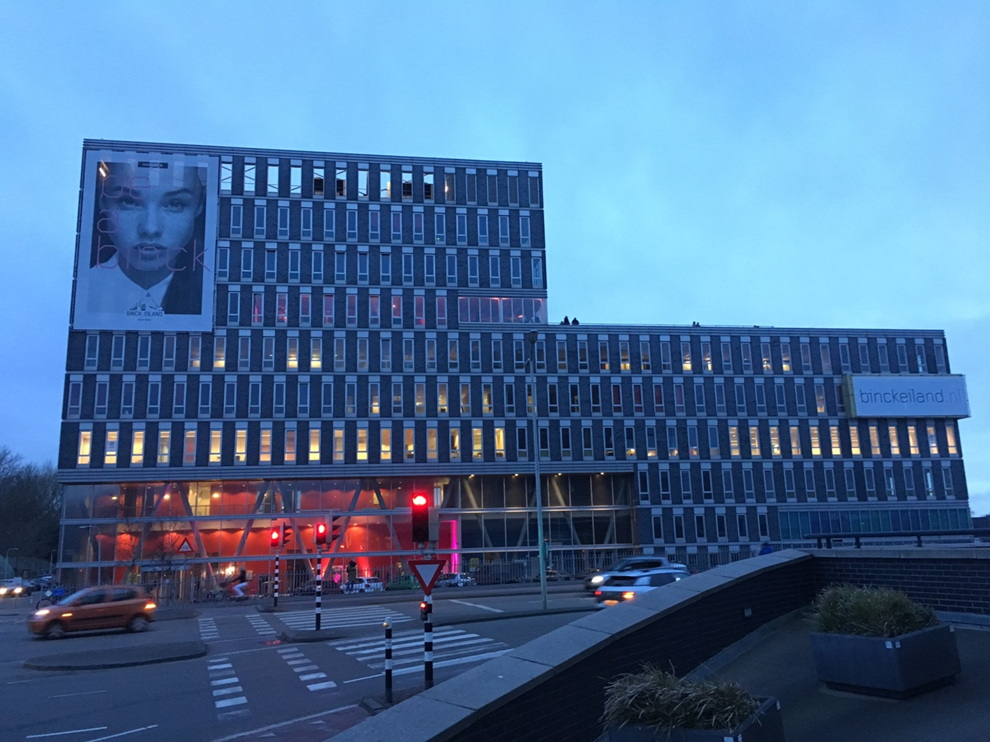